JuniorMeeting
Fall Information
Resources
School Website: 
	

	http://rhswildcatsstudentservices.weebly.com
Graduation Requirements
English I, II, III, & IV
Algebra I/Math I, Geometry/Math II, Algebra II/Math III, & AFM or PreCalculus
Earth Science, Biology, & a Physical Science Class (Chemistry, Physics, or Physical Science)
World History, American I & II, Civics 
World History, Turning Points, AP US History & Civics
Health & PE
6 electives
Students have to do 1 of these!
2 electives: Art, CTE, or World Languages
4 electives: have to be a CLUSTER OR CONCENTRATION
Cluster: 
4 CTE classes that are strongly related
Concentration: 
4 other classes that are strongly related
What does the Office of Admissions look at?
GPA
Class Rank
Class Load/Previous Classes
SAT/ACT Scores
High School/Community Involvement
Letters of Recommendations

**Specific Majors/Programs may have different admission requirements.**
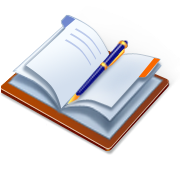 What should I be doing now?
Make a list of interested schools (Research & Visit)
Discuss options with family
Get & Stay Involved
Letters of Recommendation
Stay on top of your grades! 
Standardized Testing (PSAT, SAT, ACT)
Think about what you want to do after high school… (military, trade school, community college, 4-yr college)
What should I do during the spring/summer?
Visit Colleges/Campuses
Request College Applications
Work on College Essays
Ask for Letters of Recommendations
Continue to be INVOLVED! 
Make a plan for your Senior Year!
PSAT
Given here at RHS on Wednesday, October 14th
Practice for the SAT
Provides schools with information that you are interested in attending…put on mailing list. 
Results in December (Silent Scores) 
Plenty of time to study & prepare for SAT testing
Depending on score, you may be eligible for a scholarship
PSAT vs SAT Video
http://www.youtube.com/watch?v=ANPdxv_wjxg
SAT vs ACT Video
http://www.youtube.com/watch?v=UadrdPHTO1o
SAT vs. ACT
While the SAT and ACT are very different tests, they both fulfill the same role in the admissions process. The SAT and ACT are designed to provide college admissions officers with two things: a predictor of first-year academic achievement in college, and a common yardstick to use in comparing students from a wide range of educational backgrounds.
ACT
Parts: English, Reading, Math, Science, & Writing 
CONTENT-based
More straight-forward
Math includes trigonometry.
No guessing penalty. 
Test English grammar.
SAT
3 parts: Critical Reading, Math, & Writing 
Critical Thinking
Problem Solving
Aka. “tricky” 
LOTS of vocabulary
Has a guess penalty. 
Has an experimental section.
SAT Information  **NEW**	http://sat.collegeboard.org/home
Test Dates		Registration Dates	Late Registration 
March 5		February 5		February 23
May 7		April 8			April 26
June 4		May 5			May 25

Cost is $52.50. 
Late Registration Fee is $28. 

Local Test Site: JACKSONVILLE HS
ACT Test
March 1, 2016 you will take the ACT here at RHS! 
This is a free test! 
You need to take this SERIOUSLY! 
You can use this test & its score for college admissions—to include Career & College Promise at Coastal!
ACT Information      http://www.actstudent.org/
Test Dates		Registration Date	Late Registration
October 24	September 18	October 2
December 12	November 6		November 20
February 6		January 8		January 15
April 9		March 4		March 18
June 11		May 6			May 20

Cost: $39.50 without writing; $56.50 with writing

Local Test Site: New Bern or Wilmington
Study Tips for the SAT/ACT
Don’t wait to the last minute to prepare! 
Attend Class, Listen & Take Notes
Review at Home
Know the format and timing of tests. 
Be familiar with the directions for each section and types of questions. 
Learn how to make educated guesses!
Build a vocabulary bank!
Resources to Study with…
ONLINE practice tests
Study Guides (Buy one or Rent one)
Subscribe to the “Vocabulary Word of the Day” or others to help expand vocabulary and knowledge! 
CFNC.org
College Research
What college do you want to attend? 
What do I want to study at college? 
Does my college that I am interested in have a major that I am interested in? 
Where is my college? Surroundings? 
How am I going to pay for college? 
**See Handout on Website!**